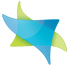 GDP במדינת ישראל יוני 2014
GDP
בנובמבר 2013 נכנס לתוקף נוהל ה-GDP  האירופאי:
 INFORMATION FROM EUROPEAN UNION INSTITUTIONS, BODIES, OFFICES AND AGENCIES  EUROPEAN COMMISSION 
Guidelines 
of 5 November 2013 
on Good Distribution Practice of medicinal products for human use 
(2013/C 343/01) 
http://eur-lex.europa.eu/LexUriServ/LexUriServ.do?uri=OJ:C:2013:343:0001:0014:EN:PDF
הנוהל האירופאי מתייחס לתנאי הפצה נאותים עבור תכשירים המיועדים לבני אדם
מטרות הנוהל :
מניעת חדירת מוצרים מזויפים לשרשרת האספקה.
שמירה על איכות התכשירים הרפואיים
GDP ישראל
טיוטת הנוהל הישראלי מאמצת את ההנחיות  האירופאיות  בנושא GDP  (למעט מספר סעיפים שהוחרגו) תוך התאמתן לדרישות הרגולטוריות במדינת ישראל. 
הנוהל יופץ עד לסוף החודש להערות התעשייה.
בישראלGDP
הנוהל מתייחס לתכשירים לבני אדם, תכשירים וטרינריים וחומרי גלם פעילים.
הנוהל חל על כל עסק המפיץ תכשירים רפואיים לשימוש בבני אדם ולשימוש וטרינרי, תכשירים רפואיים המיועדים לניסויים קליניים, וכן על עסק המפיץ חומרי גלם פעילים המיועדים להיכלל בתכשיר רפואי.
הפצה: הגדרה
רכש, 
אחסון, 
ייצוא, 
ואספקה 
למעט מכירה קמעונאית של תרופות
תעודת מפיץ
לעסק  העומד בדרישות תנאי הפצה נאותים (Good Distribution Practice – GDP) תונפק תעודת GDP.  
בעלי רישיון  יצרן/יבואן אינם זקוקים לתעודת GDP , ותעודת ה-GMP  שבתוקף מעידה כי הינם עומדים גם בכללי GDP.
מובילים בקבלנות משנה (FEDEX, DHL) ומחסנים הנותנים שירות של אחסון בלבד למפיצים וליצרנים אינם מחויבים בהחזקת תעודת GMP/GDP, עסקים אלה יבוקרו ויוסמכו על ידי מערכת האיכות של המפיץ או היצרן.  המפקח, לפי שיקול דעתו יכול לבצע ביקורת אצל קבלני משנה אלה, כחלק מהביקורת המבוצעת אצל המפיץ או היצרן. 
הערה אישית: ככל הנראה שאחסון בקירור כן ידרוש אישור GDP
סמכות הפיקוח:
יחידת הפיקוח במכון לביקורת ותקנים של חומרי רפואה מפקחת על יצרנים, יבואנים , ובתי מסחר העוסקים בפעילות ייצור ו/או ייבוא. החל מיישום הנוהל גם על עסקים המפיצים חומרי גלם פעילים לצורך ייצור תכשירים מוגמרים ("רשימה לבנה"). 
הרוקח המחוזי מפקח על עסקים המבצעים פעולות הפצה ושאינם בעלי אישור יצרן/יבואן.
עסקים שאינם מחזיקים באישור יצרן/יבואן:
ביקורות יתבצעו בעסק חדש, או  בעקבות בקשה  של עסק קיים לקבל אישור או בעקבות בקשה לביצוע שינוי במבנה או באופי הפעילות,   ועל פי צורך  בעקבות תלונות, החזרות מהשוק, או חשד לתכשיר מזויף. כן יתקיימו בעסק ביקורות שגרתיות על בסיס תקופתי. 
 תעודת ה-GDP תינתן על ידי הרוקח המחוזי.
עסקים המחזיקים באישור יצרן/יבואן:
בעלי אישור יצרן/יבואן נבדקים לעמידה בעקרונות ה-GDP  המפורטים במסמך זה במסגרת ביקורות ה-   GMP(Good Manufacturing Practice) המתקיימות במתקניהם. ביקורות אלה יבוצעו בכפוף לנוהל GMP-055  הוצאת אישור יצרן/יבואן תכשירים רפואיים.
העוסקים בפעולות הפצה יעבדו על פי העקרונות המפורטים בפרקים 1-9 של מדריך ה-GDP האירופאי למעט סעיפים 2.2 , 5.1, 5.6 ו- 5.9  שיוזכרו בהמשך.
בכל מקום בו מוזכר במדריך האירופאי המונח    wholesale distribution authorization , הכוונה בנוהל זה היא לתעודת GDP או תעודת GMP לפי העניין.
נוהל ה-GDP חופף את הפרקים הנמצאים תחת GMP אך יש לו פרקים ייחודיים:
Chapter 1 Quality Management.Chapter 2 PersonnelChapter 3 Premises and EquipmentChapter 4 DocumentationChapter 5 OperationsChapter 6 Complaints, Returns, Suspected Falsified Medicinal Products and Medicinal Product RecallsChapter 7 Outsourced ActivitiesChapter 8 Self-InspectionsChapter 9 TransportationChapter 10 Specific Provisions for Brokers 

http://ec.europa.eu/health/files/gdp/2014-04_qas_.pdf
פרק 1.1: מערכת איכות
למפיץ תהיה מערכת איכות  בהשתתפות, מחויבות והובלה פעילה של ההנהלה.
ההנהלה תבטיח כי למערכת האיכות יש משאבים מספקים מבחינת מספר אנשים, מתקנים וציוד מתאימים. 
כל פעילויות ההפצה יוגדרו בבירור ויעברו סקירה באופן שיטתי.
המערכת נדרשת להצדיק את אופן הטיפול בשלבים קריטיים בתהליך ההפצה ובשינויים מהותיים וכן נדרשת לתקף שלבים במידה וישים.
1.1.2 מערכת איכות
ההנהלה תמנה אדם שיתחזק את מערכת האיכות. במסמך האירופאי הנושא בתפקיד נקרא Responsible Person. בנוהל הישראלי התפקיד חולק בין מנהל האיכות לרוקח האחראי, כאשר בארגונים קטנים יכול להיות אותו אדם.
מערכת האיכות תבטיח:
שתכשירים מופצים על פי דרישות ה-GDP.
אחריות ההנהלה מוגדרת בבירור.
תכשירים נשלחים ליעד הנכון בזמן סביר.
תיעוד מתבצע בזמן אמת.
חריגות מתהליכים ומסמכים מתועדות היטב. 
מתבצעות פעולות מונעות ומתקנות על בסיס ניהול סיכונים על מנת למנוע הישנות חריגות.
קיימת מערכת בקרת שינוי.
מתבצעות ביקורות פנימיות
1.3 ניהול פעילות בקבלנות משנה
הנוהל האירופאי פורט לסעיפים את תחומי האחריות של מערכת האיכות אך חשוב להזכיר:
מערכת האיכות תבקר ותסקור כל פעילות בקבלנות משנה הקשורה להפצה של תכשירים (כולל ייצוא )
המערכת תבדוק את התאמתו וכשירותו של מקבל החוזה לביצוע הפעילות ובדיקת האישורים/רישיונות שלו, במידת הצורך.
הגדרת האחריויות של כל צד וערוצי התקשורת בפעילויות הקשורות לנושאי איכות.
ניטור וסקירה של ביצועי הקבלן וזיהוי והטמעה של כל שיפור נדרש על בסיס קבוע.
פרק 2: משאבי אנוש
הפצה תקינה מסתמכת על אנשים, מסיבה זו יש צורך בכמות מספקת של אנשים המתאימים לביצוע כל המטלות שבאחריות המפיץ. האחריויות של כל אדם בצוות יהיו מובנות וברורות לו ויתעדו בהגדרת התפקיד שלו.
עובדים העוסקים בהפצה של תכשירים רפואיים או חומרי גלם פעילים יעברו הדרכה 
ויהיו בקיאים בחקיקה ובנהלים הקשורים לזיוף תכשירים רפואיים.
כל הסגל המעורב בפעילות ההפצה יעבור הדרכה על דרישות ה- GDP. תהיה להם ההכשרה והניסיון טרם התחלת ביצוע המטלות שלהם.
הסגל צריך לקבל הדרכה התחלתית ומתמשכת ובהתאם לתכנית הדרכה והסמכה כתובה. מנהל האיכות יתחזק את כשירותם בנושא GDP באמצעות הדרכה סדירה.
בנוסף, ההדרכה תכלול היבטים של זיהוי המוצר ומניעת חדירת תכשירים מזויפים לשרשרת האספקה.
יש לשמור תיעוד של ההדרכות ולבצע באופן תקופתי הערכה מתועדת של יעילות ההדרכה. 

היגיינה
יהיו נהלים מתאימים הנוגעים להיגיינה של העובדים וישימים לפעילות המתבצעת. הנהלים יתייחסו לבריאות, היגיינה ולבוש.
סעיף 2.2-רוקח אחראי :
מנהל העסק  ימנה רוקח אחראי, אשר יהיה אחראי על הניהול המקצועי של פעולות ההפצה.
ויהיה האחראי הבלעדי לפעולות הבאות: 
העברת תכשירים רפואיים ממלאי בלתי סחיר למלאי סחיר, בכפוף לתעודת אצווה תקפה חתומה על ידי QP.  
העברת חומרי גלם רפואיים ממלאי בלתי סחיר למלאי סחיר
אישור העברת תכשירים וחומרי גלם פעילים  מוחזרים למלאי סחיר
 לרוקח אחראי של בית מסחר אין סמכות לשחרר סחורה, אלא על בסיס תעודת אצווה.
ניתוב תכשירים רפואיים דחויים, תכשירים מוחזרים מהשוק (Recall), ותכשירים מזויפים בכפוף להוראות ה-QP של בעל הרישום והוראות משרד הבריאות . 
החלטה על גורל תכשירים רפואיים שחרגו מתנאי הפצה נאותים, בכפוף להוראות ה-QP של בעל הרישום.  
החלטה על גורל חומרי גלם פעילים שחרגו מתנאי הפצה נאותים בכפוף להנחיות יצרן חומר הגלם.
טיפול בתלונות.
מבצע בקרה על השמדה.  
ביצוע  פעילות החזרה מהשוק (recall) לתכשירים רפואיים.
ביצוע כל הדרישות המוטלות על פי החקיקה והנהלים על תכשירים כגון סמים ומסוכנים ותכשירים ציטוטוקסיים. 

על הרוקח האחראי למלא את תפקידו באופן אישי ועליו להיות נגיש באופן רציף. הרוקח האחראי רשאי להעביר מטלות אך לא אחריות. 
 הרוקח האחראי של בית המסחר אינו מחליט על הניתוב אלא אחראי לבצעו בהתאם להוראות משרד הבריאות ובעל הרישום.
פרק 3: מתקנים וציוד
7.3.1 עקרונות
למפיצים יהיו מתקנים וציוד מתאימים והולמים, שיבטיחו אחסון והפצה נאותים. בעיקר המתקנים יהיו נקיים, יבשים וישמרו בגבולות טמפרטורה מקובלים. 
7.3.2 מתקנים
המתקנים יתוכננו כך שיבטיחו כי טמפרטורות האחסון הנחוצות נשמרות. הם יאובטחו כראוי, ולמבנה תהיה קיבולת מספיקה לאחסון וטיפול בתכשירים. יש לספק שטחי אחסון עם תאורה נאותה כדי לאפשר כי הפעולות יבוצעו בצורה מדויקת ובטוחה.
כאשר מתקנים אינם מתופעלים ישירות על ידי המפיץ, יהיה חוזה בין הצדדים. 
תכשירים רפואיים יאוחסנו באזורים נפרדים המסומנים באופן ברור ואליהם הכניסה תוגבל לסגל מאושר בלבד. כל מערכת המחליפה הפרדה פיזית כגון הפרדה אלקטרונית המבוססת על מערכות ממוחשבות, תספק הגנה זהה ותעבור תיקוף.
מוצרים הממתינים להחלטה לגבי גורלם או תכשירים שהוסרו מהמלאי הסחיר יופרדו באופן פיזי או באמצעות מערכת אלקטרונית אקוויוולנטית. הנ"ל כולל לדוגמא כל תכשיר החשוד כמזויף ותכשירים מוחזרים. תכשירים המתקבלים ממדינה לא מוכרת ואינם מיועדים לשוק המקומי יופרדו פיזית אף הם. כל תכשיר החשוד כמזויף , תכשיר פג תוקף, מוחזר ודחוי שנמצא בשרשרת האספקה יופרד פיזית באופן מידי ויאוחסן באזור ייעודי הרחק מכל תכשיר אחר. יש להבטיח כי התכשיר יישאר מופרד מהמלאי סחיר. אזורים אלו יזוהו באופן ברור.
יש לאחסן מוצרים עם הוראות טיפול מיוחדות בהתאם לדרישות החוק (למשל סמים וחומרים פסיכוטרופיים). לדוגמא צו רישוי עסקים- משטרה
חומרים רדיואקטיביים ומוצרים מסוכנים אחרים, כמו גם מוצרים המציגים סיכוני בטיחות מיוחדים כגון שריפה או פיצוץ (לדוגמא גזים, חומרים דליקים, נוזלים דליקים ומוצקים), יש לאחסן באזור ייעודי אחד או יותר, בהתאם לתקנות ולנקוט צעדי בטיחות ואבטחה מתאימים.
אזורי הקבלה והמשלוח יגנו על המוצרים מפגעי מזג האוויר. תהיה הפרדה ברורה בין אזור הקבלה לאזור משלוח ואזורי האחסון , יהיו נהלים שיאפשרו לשלוט על התהליך של כניסה ויציאת סחורות. יוקצו אזורי קבלה מתאימים ומצוידים בהתאם לצורך בדיקת המשלוחים עם קבלתם. 
תהיה בקרת גישה לכל האזורים המורשים. אמצעי מניעה יכללו בדרך כלל בקרת כניסה ומערכת התרעות על כניסת בלתי מורשים.
המתקנים יהיו נקיים וחופשיים מאבק 
המבנים יתוכננו ויצוידו כך שיספקו הגנה מפני חדירת חרקים, מכרסמים או בע"ח אחרים. תהיה תכנית לבקרת מזיקים.
חדרי מנוחה, רחצה או התרעננות לעובדים יהיו נפרדים מאזורי האחסון. יש לאסור הכנסת מזון, משקאות ,סיגריות או תכשירים רפואיים לשימוש אישי לאזור האחסון.
3.2.1 טמפרטורה וניטור סביבתי
יהיה ציוד מתאים ונוהל לבדיקת סביבת האחסון של תכשירים. תנאי הסביבה שיש לשקול כוללים טמפרטורה, תאורה, לחות וניקיון של המתקנים. יש לבצע מיפוי טמפרטורה התחלתי לאזור האחסון לפני שימוש, תחת תנאים מייצגים (קיץ וחורף). ציוד לבקרת טמפרטורה ימוקם על פי תוצאות המיפוי, על מנת להבטיח שמכשירי הניטור ממוקמים באזורים שחווים את התנודות הקיצוניות.
יש לחזור על המיפוי על פי תוצאות הערכת סיכונים או בכל פעם ששינויים משמעותיים נעשים במתקן או בציוד השליטה בטמפרטורה. למתקנים קטנים של מספר מטרים רבועים, בטמפרטורת חדר, רגשי הטמפרטורה ימוקמו על פי ניהול סיכונים.
.3.3 ציוד
ציוד המשפיע על האחסון וההפצה של תכשירים רפואיים יתוכנן, ימוקם ויתוחזק ברמה מתאימה. תהיה תכנית תחזוקה תבצע לציוד המפתח החיוני לתפקוד התהליך. הציוד יכויל במרווחי זמן מוגדרים על פי הערכת סיכון ואמינות. הכיול יעשה בעקיבות לסטנדרט מדידה לאומי או בינלאומי. תהיה מערכת התרעות לחריגות מתנאי האחסון המוגדרים מראש. גבולות התרעה יוגדרו בהתאמה והתרעות ייבדקו באופן קבוע על מנת להבטיח תפקוד נאות.
יש לשמור רשומות של פעולות תיקון, תחזוקה וכיול לציוד מפתח (ציוד מפתח הינו לדוגמא- מקררים, מערכת בקרת גישה, מערכת התרעות, רשמי טמפרטורה ולחות , מערכות לטיפול באוויר וכל ציוד המשמש בשרשרת ההובלה).
3.3.1 מערכות ממוחשבות
לפני שמוכנסת לשימוש מערכת ממוחשבת יש להראות באמצעות תיקוף מתאים או מבחני אימות כי המערכת מסוגלת להגיע לתוצאות הרצויות באופן מדויק, עקבי והדיר.
נתונים יוכנסו למערכת ויתוקנו רק באמצעות אנשים המוסמכים לכך. הנתונים יאובטחו כנגד שינויים לא מאושרים או מקריים באמצעים פיזיים או אלקטרוניים. הנתונים יוגנו על ידי גיבוי במרווחי זמן קבועים. נתונים מגובים ישמרו לפחות למשך 5 שנים במיקום נפרד ומאובטח.
יוגדרו נהלים שיש לפעול על פיהם במקרה של כשל או שבר במערכת, כולל התייחסות למערכת שחזור הנתונים.
.3.3.2 הסמכה ותיקוף
יש לזהות איזה הסמכות של ציוד מפתח ו/או תיקופים לתהליכי מפתח הכרחיים על מנת להבטיח התקנה ותפעול נכונים. ההיקף של פעילויות ההסמכה והתיקוף ייקבע תוך שימוש בגישה של ניהול סיכונים מתועד (כגון אחסון, תהליכי ניפוק ואריזה). ציוד ותהליכים יעברו הסמכה בהתאמה לפני תחילת שימוש ולאחר כל שינוי משמעותי (לדוגמא: תיקון ותחזוקה).
פרק 4: תיעוד
.4.1 עקרון
תיעוד מהווה חלק חיוני של מערכת האיכות. תיעוד בכתב מאפשר מעקב אחר פעולות רלוונטיות בהפצה של תכשירים. התיעוד כולל את כל הנהלים שנכתבו, הוראות, חוזים, רישומים ונתונים, בנייר או בצורה אלקטרונית. תיעוד צריך להיות זמין / ניתן לשחזור.
רשומות כוללות גם חשבונית רכישה/מכירה, תעודות משלוח ממוחשבות או בצורה אחרת לכל עסקה בה תכשיר רפואי התקבל או סופק.
החשבוניות ותעודות המשלוח יכללו לפחות את הפרטים הבאים: תאריך, שם התכשיר, הכמות שהתקבלה, או סופקה, שם וכתובת הספק, הלקוח או המקבל, ומספר האצווה. התיעוד יתבצע בזמן אמת.
במקום סעיף 5.1 במדריך האירופאי יבוא הטקסט הבא:
פעילויות
על כל  הפעילויות המבוצעות על ידי עסק להבטיח כי 
הזהות של התכשיר הרפואי או חומר הגלם הפעיל נשמרים 
תנאי  האחסון וההפצה נשמרים בהתאם למידע הנקוב על האריזה החיצונית של התכשיר. 
העסק  ינקוט בכל האמצעים הנדרשים כדי  להפחית את הסיכון של חדירת תכשירים רפואיים או חומרי גלם פעילים מזויפים לשרשרת האספקה החוקית. על כל התכשירים המופצים בישראל על ידי עסקים ומחסנים רשויים  להיות רשומים בישראל, או לחילופין לעמוד בקריטריונים המוגדרים בסעיף 29 (א) של תקנות הרוקחים (תכשירים) התשמ"ו -1986. על עסק המפיץ חומרי גלם פעילים בישראל לצורך ייצור תכשירים מוגמרים, בין אם חומרי  הגלם  הפעילים  מיוצרים בישראל, ובין אם הם מיובאים, לוודא כי  הם יוצרו במפעל  המחזיק בתעודת GMP  תקפה מהרשות הרגולטורית של המדינה בה הוא מיוצר .
5.2 הסמכת ספקים
מפיצים יקבלו את התכשירים רק מבעלי רישיון מפיץ או בעלי אישור יצרן/יבואן המחזיקים בתעודת רישום או באישור ייבוא עבור התכשיר.
על מפיץ המייבא תכשירים ממדינות לא מוכרות, להחזיק באישור יצרן.
כאשר תכשירים רפואיים מתקבלים ממפיץ אחר, על המפיץ המקבל לוודא כי המפיץ מחזיק ברישיון מפיץ ועומד בעקרונות ה-GDP  . ניתן לראות כי מדובר במפיץ מורשה במאגר המידע של משרד הבריאות. אם המוצר הרפואי מתקבל באמצעות מתווך, על המפיץ לוודא כי המתווך רשום ועומד בדרישות פרק 10 במסמך זה.
יש לבצע הסמכה ואישור של ספקים לפני רכישת תכשירים רפואיים. יהיה נוהל לביצוע ביקורות והתוצאות יתועדו וייבדקו באופן תקופתי. 
בתהליך חתימת חוזה חדש עם ספקים חדשים, המפיץ יעריך את התאמתם, כשירותם ומהימנותם של הספקים. יש לשים לב למוניטין ולאמינות הספק, כמו כן לשים לב לסימנים מחשידים כגון, כמויות גדולות של תכשירים שיש נטייה לזייפם, כמויות גדולות של תכשירים שבדרך כלל קיימים רק בכמויות מוגבלות ומחירים נמוכים מהמחירון.
7.5.3 הסמכת לקוחות
מפיצים יבטיחו כי הם מספקים תכשירים רק לאנשים שהם בעצמם מפיצים או מאושרים לספק תכשירים לציבור.
בדיקות ובדיקות תקופתיות יכולות לכלול בקשת העתקים מאישורי לקוחות, ברור הסטאטוס באתר משרד הבריאות, בקשת הוכחה  להסמכה או אישור על פי חוק. המפיצים צריכים לנטר דפוסי מכירה שונים של נרקוטיקה, פסיכוטרופיה וחומרים מסוכנים אחרים. 
יש לחקור ולדווח חשדות לזיופים  למשרד הבריאות .
.5.4 קבלה
מטרת הבדיקות בקבלה היא להבטיח שהמשלוח שהגיע נכון, כי התכשיר מקורו בספקים מאושרים וכי המשלוח לא נפגע באופן הנראה לעין במהלך ההובלה וכן כי הוא עמד בתנאי ההובלה הנדרשים. 
תכשירים הדורשים תנאים מיוחדים יהיו בעדיפות ראשונה עם קבלתם ויועברו מיידית למתקני אחסון מתאימים. 
אצוות תכשירים יוכנסו לאזור הסגר ולא יועברו למלאי משוחרר לפני שאושרו על פי נוהל למכירה.
5.5 אחסון
יש לאחסן תכשירים רפואיים בנפרד מתכשירים אחרים העלולים להשפיע עליהם ויש להגן עליהם מהשפעות מזיקות של אור, טמפרטורה, לחות וגורמים חיצוניים אחרים. יש לתת תשומת לב מיוחדת לתכשירים הדורשים תנאי אחסון מיוחדים. 
עם ההגעה, אריזות תכשירים ינוקו, במידת הצורך לפני אחסון 
הוראות האחסון יבטיחו כי נשמרים תנאי אחסון נאותים וכי מתאפשרת אבטחה מתאימה של המלאי.
המלאים יטופלו על פי עקרון "FEFO " (האצווה בעלת פקיעת תוקף ראשונה תופץ ראשונה). מקרים יוצאים מן הכלל יתועדו.
המוצרים יטופלו ויאוחסנו באופן שימנע דליפה, שבר, זיהום וערבוב צולב. תכשירים לא יאוחסנו באופן ישיר על הרצפה, אלא אם כן את האריזה נועדה לכך (לדוגמא, בלוני גז רפואי). תכשירים המתקרבים למועד פקיעת חיי המדף שלהם יוצאו מהמלאי הסחיר ויופרדו פיזית או באמצעות הפרדה אלקטרונית שווה ערך.  
יש לבצע ספירות מלאי באופן קבוע. יש לתעד ולחקור אי סדרים בספירות המלאי.
השמדה
במקום סעיף 5.6 יבוא הטקסט הבא:
תכשירים רפואיים וחומרי גלם המיועדים להשמדה יזוהו באופן ברור. יאוחסנו בנפרד במקום סגור ומוגן המוגבל לכניסת מורשים בלבד ויטופלו בהתאם לנוהל כתוב.
הרוקח האחראי יפקח על תהליך ההשמדה ובאחריותו לוודא כי השמדת התכשיר בוצעה תוך עמידה בדרישות נוהל זה.
כל שלבי התהליך החל מקבלת ההחלטה על איסוף התכשיר לצורך השמדה ועד להשמדה יתועדו בצורה ברורה תוך פירוט כמותי של האצוות הפסולות המיועדות להשמדה כך שתתאפשר עקיבות מלאה. תיעוד זה יעמוד לרשות המפקחים בכל עת.
שלב הוצאת הפריט המיועד להשמדה מאזור המיועד לאחסון פריטים להשמדה והכנתו למשלוח יעשה בנוכחות הרוקח האחראי, או מנהל הבטחת איכות. 
טרם ביצוע המשלוח לאתר ההשמדה, יוודא הרוקח האחראי  כי בוצעה, ככל שניתן, פגיעה פיזית ו/או כימית בתכשיר/חומר הגלם על מנת להפחית למינימום את הסיכון למחזור התכשיר. אמצעים אלו יכללו, למשל, מעיכה/דחיסה/גריסה של האריזות על ידי הפעלת לחץ, פרוק האריזות, שפיכת חומר צבע על התכשיר או חומר הגלם, בהתאם לסוג האריזה, מהות התכשיר/חומר הגלם והסיכון לעובדים ולסביבה.
המחוזיים.
כאשר השילוח נעשה ללא פגימה בתכשיר/חומר הגלם  הפעיל על הרוקח האחראי לדאוג לליווי התכשיר/חומר הגלם הפעיל על ידי נציג העסק עד להשמדת התכשיר/חומר הגלם הפעיל באתר בפועל.
ההובלה לאתר ההשמדה תתבצע באופן מאובטח באמצעות מוביל של העסק או באמצעות חברה בקבלנות משנה.
באחריות  הרוקח האחראי לוודא כי תהליך ההובלה להשמדה וההשמדה מתועדים.
תכשירים וחומרי גלם המכילים חומרים נרקוטיים ופסיכוטרופיים יטופלו בהתאם להוראות הרוקחים
7.5.7 ניפוק
תהיה בקרה מתאימה על מנת להבטיח כי התכשיר הנכון לוקט ונופק.
למוצר המנופק יהיו חיי מדף נותרים מספיקים לכל הפחות למשך הזמן הנדרש להגעתו ללקוח הסופי ושימוש בו.
 
7.5.8 אספקה
לכל אספקה יש לצרף שטר מטען (/תעודת משלוח) המציין את תאריך המשלוח, שם התכשיר, צורת המתן, מספר האצווה, כמויות שנופקו, שם וכתובת הספק, שם וכתובת הנמען (כתובת האחסון הפיזית, במידה ושונה), תנאי הובלה ואחסון . 
ישמרו רשומות כך שניתן יהיה לדעת את מיקום התכשיר בפועל.
5.9 ייצוא למדינות לא מוכרות
היצוא של תכשירים כלול בהגדרה של " הפצה ". אדם המייצא תכשירים חייב להחזיק אישור מפיץ או אישור יצרן. כללי ה-GDP יחולו במלואם על יצוא תכשירים . מוצרים המופצים למדינה לא מוכרת לא מחויבים בתעודת רישום בארץ. היצואן ינקוט באמצעים המתאימים כדי למנוע מתכשירים אלו להגיע לשוק בישראל. על המפיץ להבטיח כי התכשירים ​מסופקים רק לגורמים המורשים לכך במדינת היעד ובהתאם לחקיקה המקומית במדינת היעד.
פרק.6- תלונות ,החזרות (Returns), תכשירים החשודים כמזויפים ו-Recalls.
יש לתעד את כל התלונות, ההחזרות (returns ו-recalls) והתכשירים החשודים כמזויפים ולטפל בהם על פי נהלים. הרשומות יהיו פתוחות בפני משרד הבריאות. 
החזרת תכשירים למלאי סחיר עלולה להוות נקודת תורפה להכנסת מוצרים מזויפים לשרשרת ההפצה, או להכנסת תכשירים שאיכותם או יציבותם נפגעה במהלך האחסון ו/או השינוע.
יש לבצע הערכה זהירה של תכשיר מוחזר לפני כל אישור למכירה מחדש ולתעד את הרציונל להחזרתו. נדרשת גישה עקבית על ידי כל השותפים לשרשרת ההפצה על מנת להיות יעילים במלחמה כנגד תכשירים מזויפים.
יש לצמצם למינימום החזרת תכשירים למלאי.
7.6.2 תלונות
תלונות- יש לתעד תלונות עם כל המידע הרלוונטי והמקורי. יש להבחין בין תלונות הנוגעות לאיכות המוצר ובין תלונות הנוגעות להפצה. במקרה של תלונה הנוגעת לאיכות המוצר יש להעביר את התלונה לטיפולו של לבעל הרישום ו/או היצרן ללא שהות. כל תלונה בנוגע להפצה תחקר לעומק על מנת לזהות את המקור או הסיבה לתלונה. ימונה אדם לטיפול בתלונות ויוקצו לו אנשים כתמיכה. לאחר החקירה והערכת התלונה יבוצעו פעולות תיקון במידת הצורך (CAPA) יש לעקוב אחר יישום הפעולות . במידה ולתלונה השלכה על בריאות הציבור יש להודיע למשרד הבריאות בהתאם לנוהל הודעה על פגם.
7.6.3 תכשירים מוחזרים
תכשירים מוחזרים יטופלו על פי נוהל כתוב, תוך ביצוע ניהול סיכונים. ניהול הסיכונים יתייחס לתכשיר המדובר, לכל דרישה ספציפית לאחסון ולזמן שחלף מאז שהתכשיר הופץ לראשונה. החזרות יתבצעו בהתאם לנוהל זה ולחוזי האיכות בין הצדדים. 
ככלל יש לצמצם החזרת תכשירים למלאי למינימום.
לא ניתן להחזיר למלאי הסחיר תכשירים המשווקים בהתאם לתקנות הרוקחים (מכירה של תכשיר בלא מרשם שלא בבית מרקחת או שלא בידי רוקח) תשס"ה – 2004 (תכשירי GSL). כמו כן לא יוחזרו למלאי סחיר תכשירים מעסקים שאינם בפיקוח משרד הבריאות הישראלי.
תכשירים רפואיים שעזבו את המתקנים של המפיץ יוחזרו למלאי סחיר באישור רוקח אחראי ורק בתנאי שוודאו לפחות הדברים הבאים:
התכשירים נמצאים באריזתם השניונית השלמה (שלא נפתחה או ניזוקה) ומצבם תקין מבחינת נראות , תוקפם לא פקע והם לא נקראו מהשוק.
תכשירים רפואיים שהוחזרו מלקוח שאינו מחזיק באישור מפיץ או מבתי מרקחת המאושרים לספק תכשירים לציבור, ניתן להחזירם רק אם הוחזרו תוך זמן סביר, לדוגמא עד 5 ימי עסקים.
הלקוח הראה כי התכשיר שונע, אוחסן, וטופל בהתאמה לדרישות האחסון הספציפיות והוכיח כי התכשיר נרכש מהמפיץ.
התכשיר נבדק והוערך על ידי אדם מוסמך וכשיר לכך
למפיץ יש ראיות סבירות כי התכשיר סופק ללקוח (באמצעות עותקים של תעודת המשלוח המקורית או על ידי התייחסות למספרי חשבונית המס וכדומה) ומספר האצווה ידוע ואין סיבה להאמין שהמוצר מזויף.
לתכשירים הדורשים תנאי אחסון בטמפרטורה ספציפית, כגון בקירור או בתנאי טמפרטורה נמוכה, החזרה למלאי סחיר תתאפשר רק אם יש ראיות מתועדות לגבי כך שהתכשיר אוחסן בתנאי האחסון המאושרים לאורך כל הזמן. אם התרחשה סטייה יש לבצע הערכת סיכונים שעל בסיסה ניתן להוכיח את שלמות התכשיר. הראיות יכסו:  
משלוח ללקוח, 
בדיקת התכשיר, 
פתיחת אריזת ההובלה, 
החזרת התכשיר לאריזה, 
איסוף והחזרה למפיץ, 
החזרה למקרר באתר ההפצה . 
בעצם: תכשירים בקירור והקפאה לא ניתן להחזיר למלאי ללא שכל מסלולם לווה באוגר נתונים.
תכשירים שמוחזרים למלאי הסחיר ינופקו על פי עקרונות ה-FEFO. 
תכשירים גנובים שנמצאו לא ניתן להחזירם למלאי סחיר ולמכרם ללקוחות.
7.6.4 תכשירים מזויפים
המפיץ חייב להודיע מידית למשרד הבריאות ולבעל הרישום על כל תכשיר שזוהה כמזויף או חשוד ככזה בהתאם לנוהל פנימי ועל פי נוהל האגף, הודעה על פגם. 
אירוע כזה יתועד וייחקר והתיעוד יכלול את כל הפרטים. 
כל תכשיר מזויף הנמצא בשרשרת האספקה , יבודד ויאוחסן באזור נפרד מיתר התכשירים הרפואיים. כל הפעילויות הקשורות לתכשיר כנ"ל יתועד והרשומות יישמרו.
7.6.5 החזרת תכשירים מהשוק (Recall)
יעילות התהליכים שנקבעו להחזרת תכשיר מהשוק תוערך לפחות פעם בשנה (הדמיה או Mock recall). תיעוד ההדמיה יהיה חשוף בפני הרשויות.
התהליך להחזרת מוצרים מהשוק ייבנה כך שניתן יהיה להתחיל בפעולות מידית ובכל עת. המפיץ יעקוב אחר ההוראות של הודעה על החזרה, כפי שאושרו על ידי משרד הבריאות מול ה-QP  של היצרן/יבואן.
רשומות ההפצה יהיו נגישות לאחראים על ההחזרה, ויכללו מידע מספק על מפיצים ולקוחות שהתכשיר נופק להם ישירות (כולל כתובות ומספרי פקס בתוך ומחוץ לשעות העבודה, מספרי אצווה וכמויות שסופקו כולל ליצוא ודוגמאות של תכשירים). ההתקדמות של תהליך ההחזרה יהיה מתועד בדוח סופי. לפרטים נוספים ראה נוהל 3 של משרד הבריאות: הודעה על פגם; החזרת תכשיר מן השוק (Recall).
במקום סעיף 5.9 במדריך האירופאי יבוא הטקסט הבא:
ייצוא תכשירים וחומרי גלם פעילים: 

הפצה  כוללת גם  יצוא תכשירים וחומרי גלם פעילים. 
על עסק או מחסן רשוי העוסק בפעולות ייצוא לעמוד בדרישות נוהל זה. כאשר התכשירים המיוצאים אינם רשומים בישראל,  על העסק, או המחסן הרשוי לנקוט בצעדים מתאימים במטרה למנוע הפצת  תכשירים אלה בשוק  הישראלי. 
על  העסק   לוודא כי התכשירים המיוצאים מסופקים לגופים המאושרים להפצה של תכשירים רפואיים במדינת היעד. 
על עסק המייצא חומרי גלם פעילים לצורך ייצור תכשירים מוגמרים לוודא כי חומרי הגלם הפעילים יוצרו במפעל המחזיק בתעודת GMP   תקפה מהרשות הרגולטורית של המדינה בה הוא מיוצר
במקום סעיף 10 במדריך האירופאי יבוא הטקסט הבא:
מתווך (ברוקר): האחריות על הברוקרים היא של המפיץ המאושר

על עסק המבצע פעולות יצוא ויבוא באמצעות מתווך (ברוקר) לוודא כי המתווך (ברוקר) עומד בכללי הפצה נאותים בדרישות הבאות לפחות: 

 מערכת איכות: 

 מערכת האיכות של  מתווך (ברוקר) תוגדר בכתב, תאושר ותהיה מעודכנת. המערכת תגדיר תחומי אחריות, תהליכים וניהול סיכונים בהקשר לפעילויות המתבצעות.
 מערכת האיכות תכלול תכניות חירום שתאפשר החזרה יעילה של תכשירים רפואיים/חומרי פעילים שנקראו מהשוק ע"י היצרנים , בעלי רישום או רשויות.
 למתווך יהיה נוהל המחייב להודיע מידית  לרשות, לבעל הרישום ולעסק ממנו נרכשו או לו נמכרו, בכל מקרה של חשד להחדרת תכשירים רפואיים/חומרי גלם פעילים מזויפים לשרשרת האספקה.
פרק 9- הובלה
9.1 עקרוןבאחריות המפיץ להגן על תכשירים כנגד שבירה, זיוף וגניבה, ולהבטיח שתנאי הטמפרטורה נשמרים בגבולות מקובלים במהלך ההובלה. ללא קשר לאופן ההובלה, תהיה אפשרות להוכיח כי התרופות לא נחשפו לתנאים שעלולים לפגוע באיכותם ושלמותם. יש להפעיל גישה מבוססת סיכון בעת תכנון ההובלה. .9.2 הובלה תנאי האחסון הנדרשים עבור תכשירים ישמרו במהלך ההובלה בתוך הגבולות המוגדרים על גבי אריזתם החיצונית או בהתאם לדרישות היצרן. במידה והייתה חריגת טמפרטורה או פגיעה בתכשיר במהלך הובלה, יש לדווח על כך למפיץ ולמקבל התכשיר. למפיץ יהיה נוהל לחקירה וטיפול בחריגות טמפרטורה.
באחריות המפיץ לוודא כי רכבים וציוד המשמש להפצה, לאחסון או לטיפול בתכשירים, מתאימים לשימוש להם נועדו ומצוידים בהתאם על מנת למנוע חשיפת המוצרים לתנאים העלולים להשפיע על איכותם או שלמות אריזתם. יהיו נהלים להפעלה ולתחזוקה של כל אמצעי התחבורה והציוד המעורבים בתהליך ההפצה, כולל הוראות ניקיון ואמצעי בטיחות.
יש להשתמש בכלי של הערכת סיכונים לנתיבי השילוח על מנת לקבוע היכן נדרשים בקרות טמפרטורה. ציוד המשמש לניטור טמפרטורה במהלך הובלה ברכבים ו/או אריזות יתוחזק ויכויל בפרקי זמן קבועים ולפחות פעם בשנה. 
ייועדו רכבים וציוד להובלה ולטיפול בתכשירים רפואיים, במידת הניתן.  כאשר נעשה שימוש בציוד ורכבים לא ייעודיים, יהיו נהלים שיבטיחו כי האיכות של התכשירים לא תפגע.
.9.4 מוצרים הדורשים תנאים מיוחדים
משלוחים של תכשירים המכילים חומרים כגון סמים מסוכנים או תכשירים פסיכוטרופיים יעמדו בדרישות תקנות הסמים המסוכנים.  המפיץ ישמור על שרשרת אספקה בטוחה ומאובטחת למוצרים אלו בהתאם לדרישות החוק.
יהיו מערכות בקרה נוספות לצורך מסירת מוצרים אלו. למפיץ יהיה נוהל המתייחס לטיפול במקרים של גניבת תכשירים כנ"ל. 
יש להוביל תכשירים רפואיים הכוללים חומרים פוטנטיים (לדוגמא ציטוטוקסיקה) ורדיואקטיביים במכולות וכלי רכב ייעודיים, בטוחים ומאובטחים. אמצעי הבטיחות הרלוונטיים יהיו בהתאם לחקיקה.
עבור מוצרים הרגישים לטמפרטורה יש להשתמש בציוד מתאים (לדוגמא: אריזה טרמית, מיכל בטמפרטורה מבוקרת או כלי רכב מבוקרי טמפרטורה) על מנת להבטיח תנאי הובלה נאותים בין היצרן, המפיץ והלקוחות.
במידה ומשתמשים בכלי רכב מבוקרי טמפרטורה, ציוד ניטור הטמפרטורה המשמש במהלך ההובלה ישמר ויכויל בפרקי זמן קבועים. יש לבצע מיפוי טמפרטורה בתנאים מייצגים ובהתחשב בשינויים עונתיים. אם המפיץ התבקש, עליו לספק ללקוחות מידע המוכיח כי התכשירים עמדו בתנאי אחסון נאותים.
במידה וקר-חומים משמשים בקופסאות מבודדות, יש למקמם כך שהמוצר לא יבוא במגע ישיר עם הקר-חום. הצוות יהיה מוסמך ומאומן בתהליך ההרכבה של הקופסאות המבודדות (תצורות עונתיות) ולגבי השימוש החוזר בקר-חומים. יהיה מנגנון לבקרת השימוש החוזר בקר-חומים על מנת להבטיח כי לא יעשה שימוש בטעות בקרחומים המקוררים באופן חלקי. תהיה הפרדה פיזית נאותה בין קר-חומים קפואים ומצוננים. יהיה נוהל כתוב למשלוח מוצרים רגישים ובקרה על שינויים עונתיים בטמפרטורה.
פרשנות להחזרת תכשירים תקינים למלאי
Returns from a licensed WL site.
The MHRA will adopt a pragmatic approach to the return of non defective medicinal
products for those products returned from a customer operating from a licensed WL site.
In such circumstances, the return should be completed as expeditiously as possible and
the most expedient and appropriate method of transportation must be used.
The Responsible Person or the authorised person receiving the return, must be able to
demonstrate evidence of “full knowledge” of the storage of the returned products
throughout the period it has been with the customer, including transportation.
Returns from an unlicensed WL site
Ambient.
For those non defective ambient medicinal products returned from an unlicensed site, the
return should be completed within five days, including transport.
Refrigerated.
For those non defective refrigerated medicinal products returned from an unlicensed site,
the return should be completed within 24 hours, including transport.
The Responsible Person or the authorised person must be able to demonstrate evidence of
“full knowledge” of the storage whilst at the unlicensed site, including transportation.
שאלות ותשובות בנושא GDP
שאלות ותשובות.pdf
החזרות של תכשירים בקירור ובטמפרטורת חדר MHRA.pdf